Klimarådsmøde IIGreen Steps og DK2020
13. juni 2022
1
Program
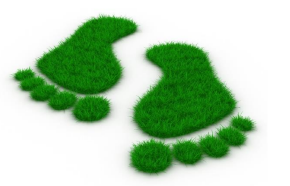 13.00	Frokost

13.30	Velkomst v/formand for Teknik- og Miljøudvalget Anders Thingholm

13.40	Oplæg vedr. EU's rolle og energisituationen i forhold til Ukraine/Rusland og øvrige relevante forhold. 	v/medlem af EU Parlamentet Pernille Weiss 

14.00	Status på DK2020 planen og oplæg til workshops v/Henrik Boesen

14.20	Kort Pause

14.25	Workshops i 4 spor.
			
15.00 	Kvalificering af gruppernes dialog i plenum

15.15	Kaffe

15.30 	Workshop fortsat, opsamling i de fire spor

15.45	Opsamling på dagen og næste skridt v/formand for Teknik- og Miljøudvalget
2
Oplæg ved Pernille WeissMedlem af Europaparlamentet
13. juni 2022
3
Opsamling på klimarådsmøde Iv/Henrik Boesen
13. juni 2022
4
Opsamling fra Klimarådsmøde I
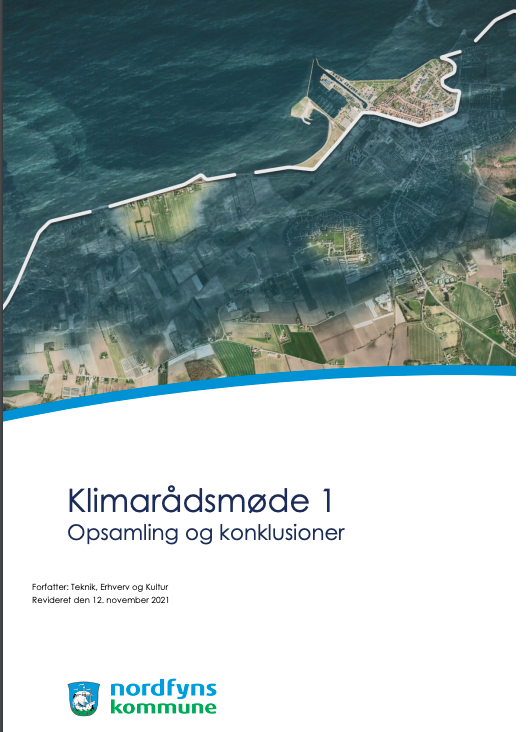 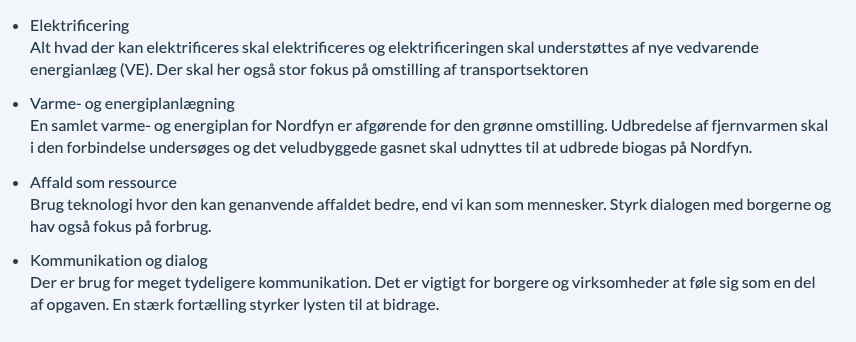 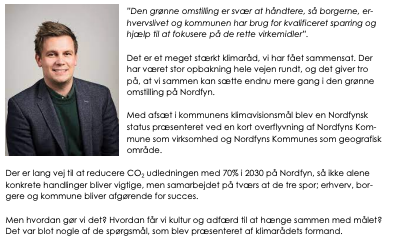 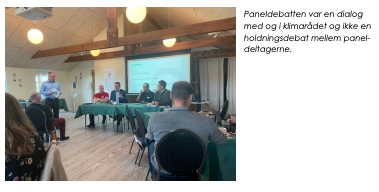 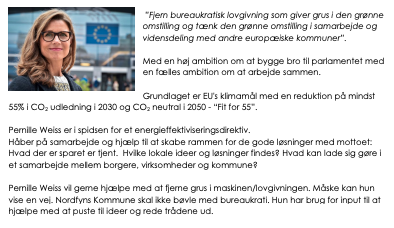 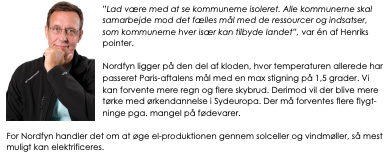 5
[Speaker Notes: Teknik- og Miljøudvalget vedtog efterfølgende at vedtage Klimarådets konklusioner

Elektrificering:
Ladestandere: 40 på vej fordelt i Nordfyns Kommune. De første cirka 20 kommer før sommerferien


Vamreplanlægning
Landdistriktsrådet fik lavet en screening af potentialerDen er senere udmøntet i et samarbejde mellem kommune, Bogense Forsyning og Fjernvarme Fyn, hvor vi allerede er langt med at screen potentialer; Data fra Ålborg Universitet, Bogense Forsyning og Fjernvarme Fyn er samlet på et kort]
Elektrificering, opsamling
Screening lavet af Dansk Elbilsalliance i 2022.

Der er indgået aftaler med flere ladeoperatører.

Foreløbigt er der aftale om ca. 50 nye ladepunkter.
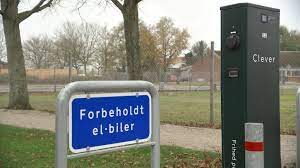 Udestår: Hvordan håndteres de tunge køretøjer?

Foreløbig er der indgået partnerskab med Emmelev A/S, som leverer biodiesel til nogle af køretøjerne.
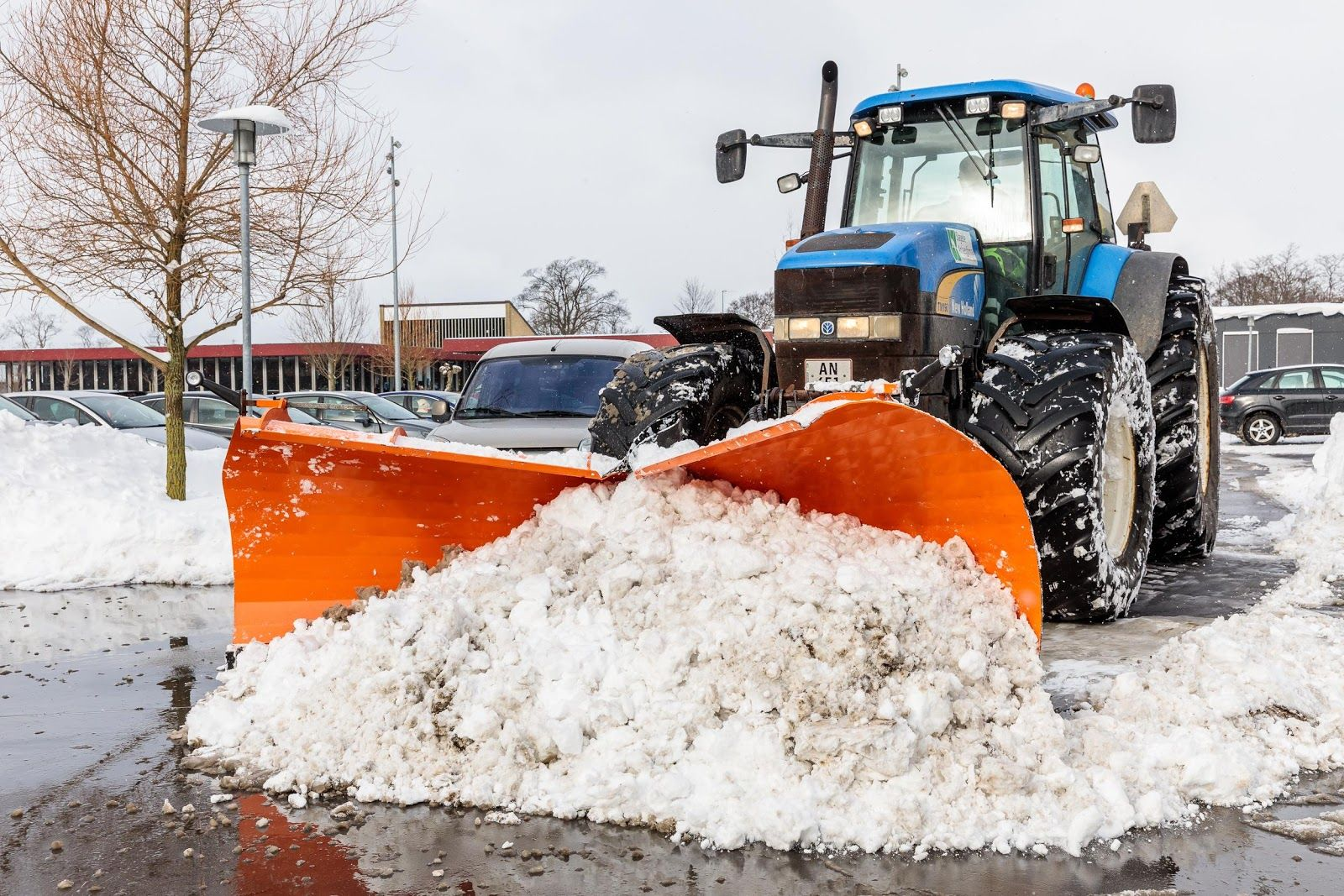 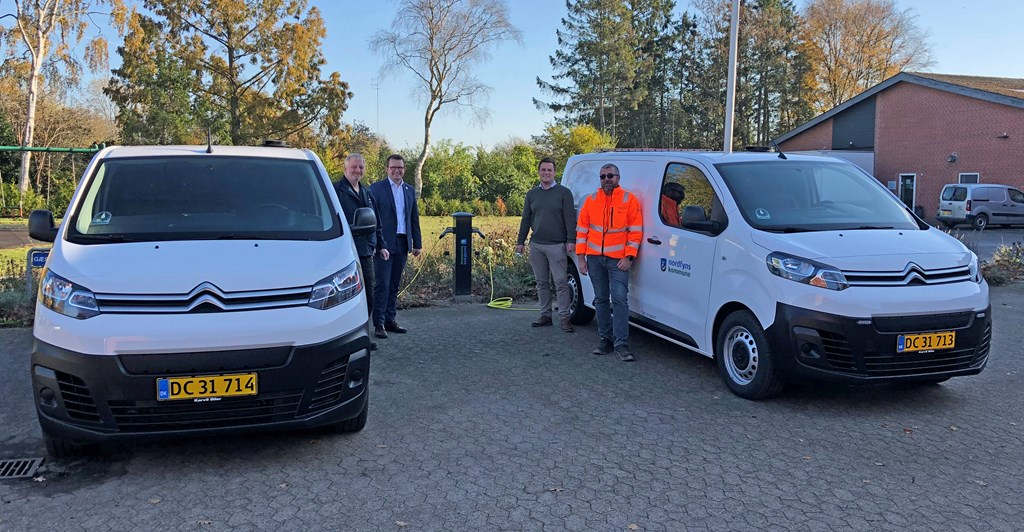 Udestår: Er solceller på bygninger en god model?

Nordfyns Kommune har 18 anlæg med en årlig produktion på 319 MWh/år

De største vindmøller producerer 250 x så meget. 1 Ha solceller producerer ca 3 x så meget
Udskiftningen af vare- og personbiler til elbiler er i fuld gang.

Siden sidste Klimarådsmøde er x biler erstattet med elbiler.

I alt har kommunen x el- og varebiler.
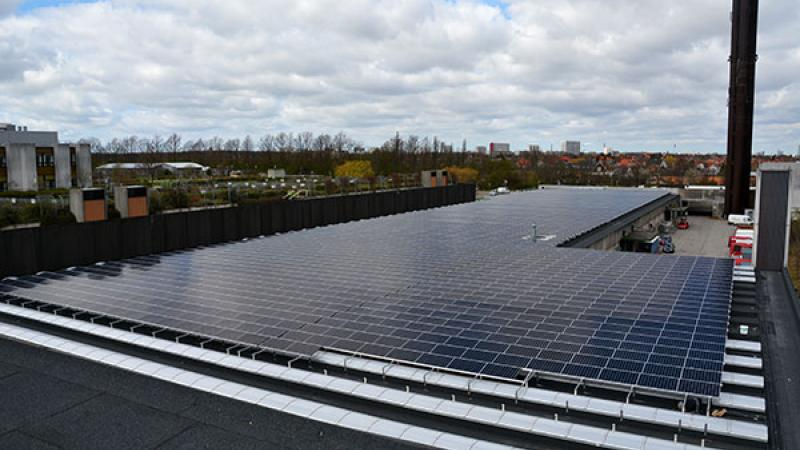 6
Varme- og Energiplanlægning, opsamling
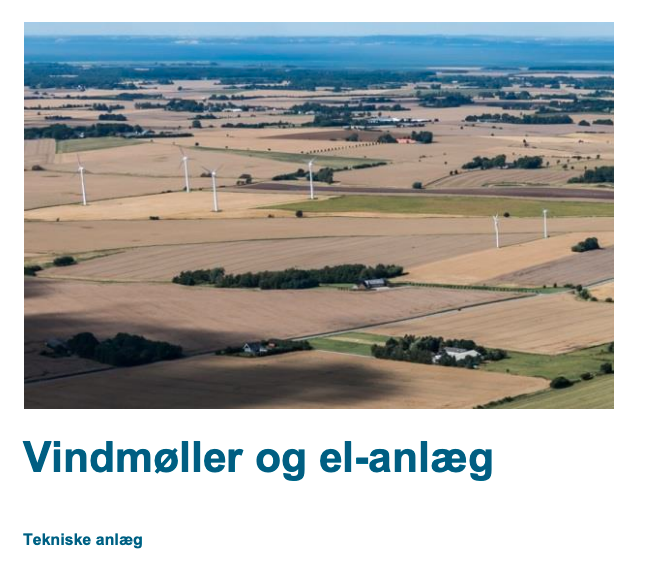 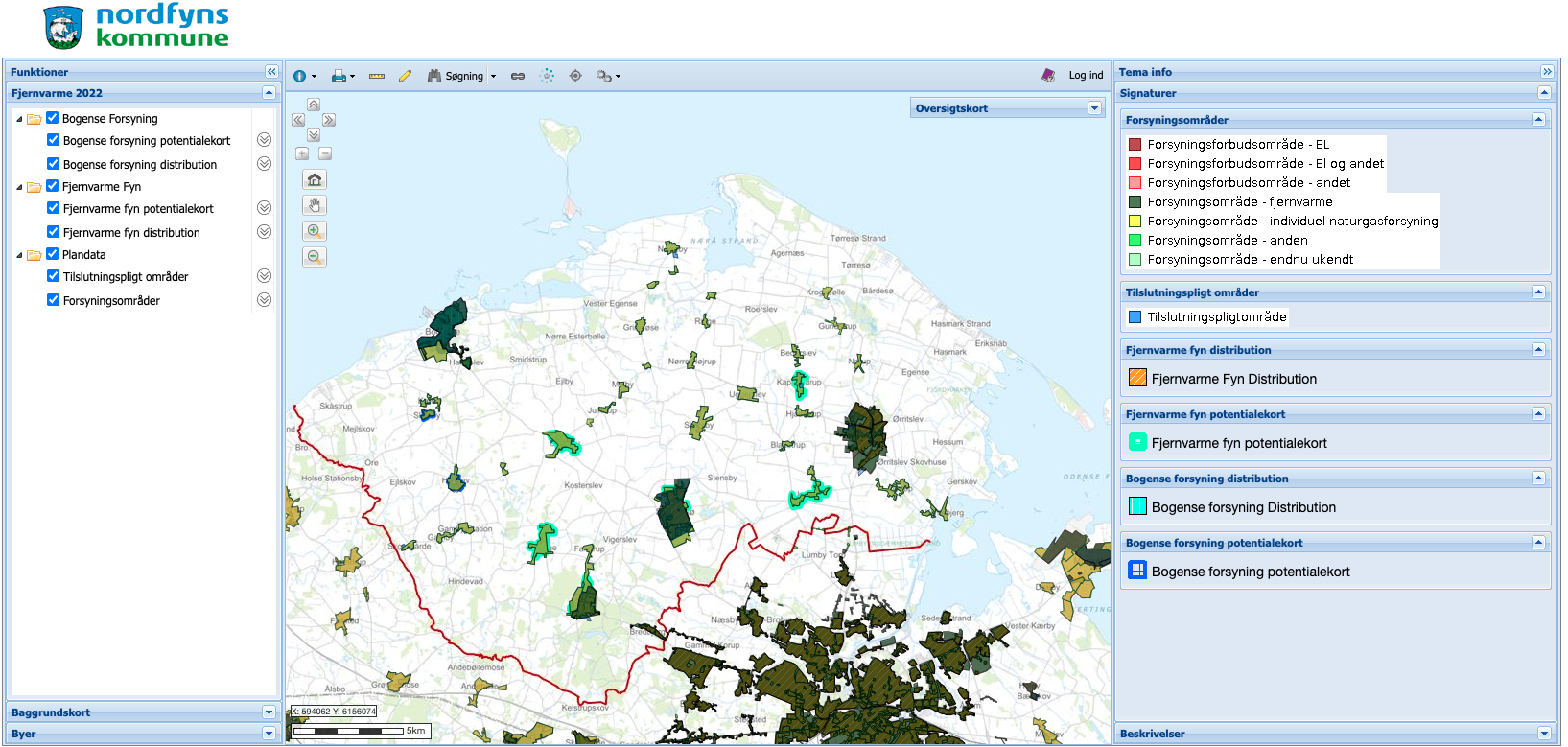 Planlægning for vindmøller forventes revideret i efteråret 2022 med henblik på bedre muligheder for rejsning af nye vindmøller på Nordfyn
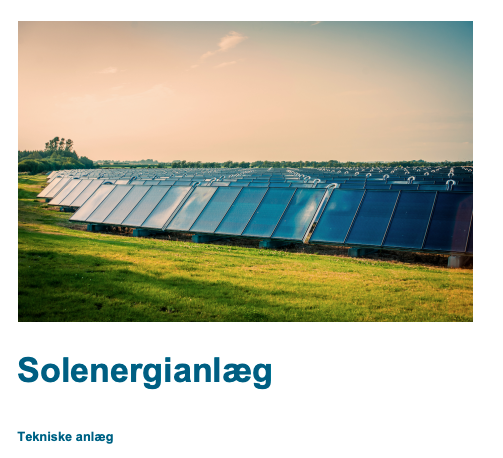 Planlægning for solenergianlæg på Nordfyn er udarbejdet og forventes godkendt i Kommunalbestyrelsen ultimo juni/2022.
Indledt samarbejde med Fjernvarme Fyn og Bogense Forsyning, som er de to fjernvarmeselskaber, som er aktive på Nordfyn. 

Der er dialog om den fremtidige udrulning af fjernvarme på Nordfyn. Der er udarbejdet et datamateriale, som viser potentialer (AAU) og de to forsyningsselskabers tanker for fremtiden.
UDESTÅR: afklaring om mulighed for yderligere biogasproduktion på Nordfyn
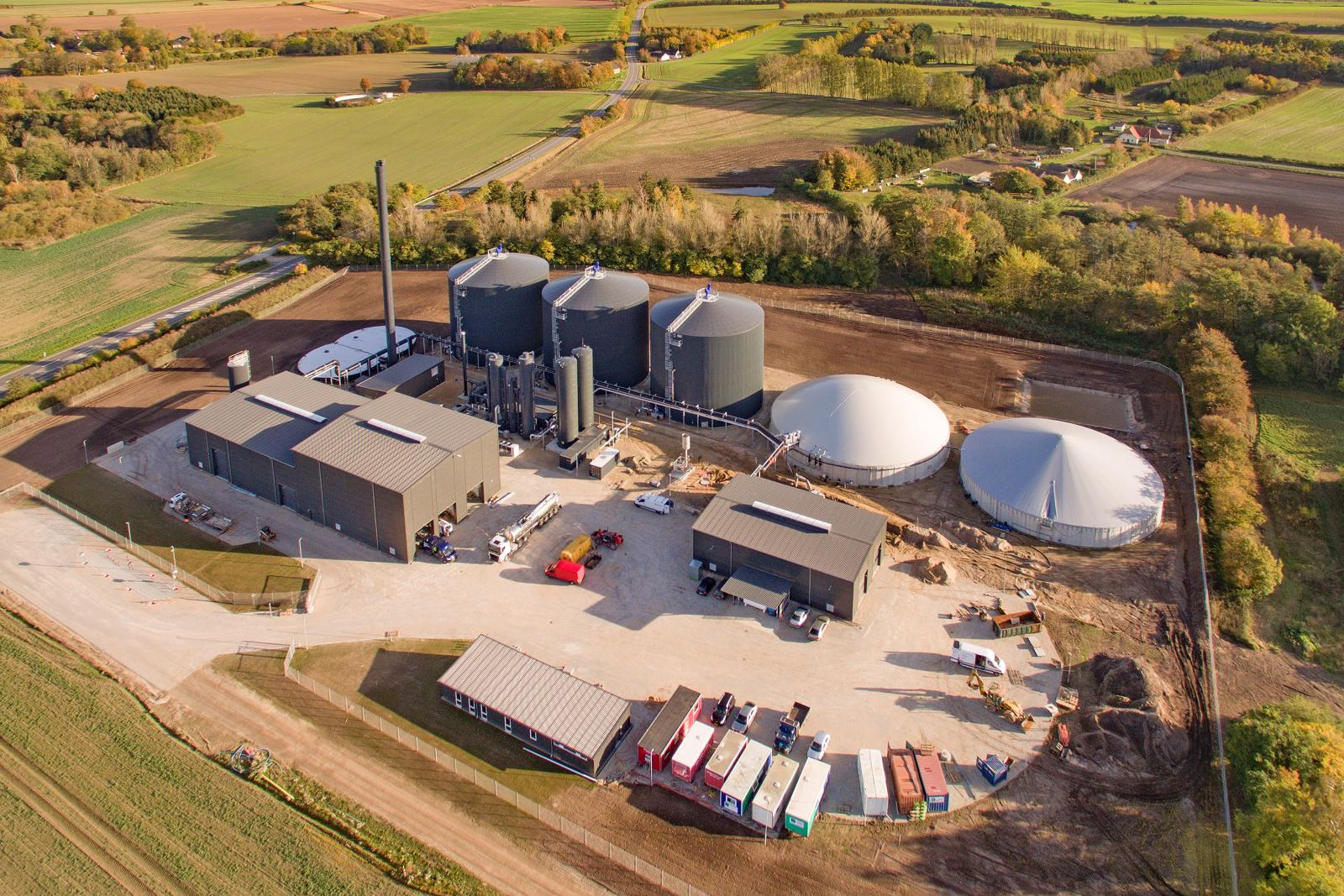 7
Affald som ressource, opsamling
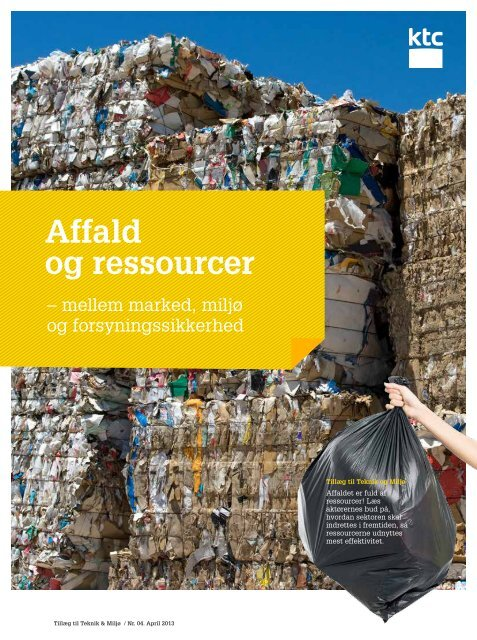 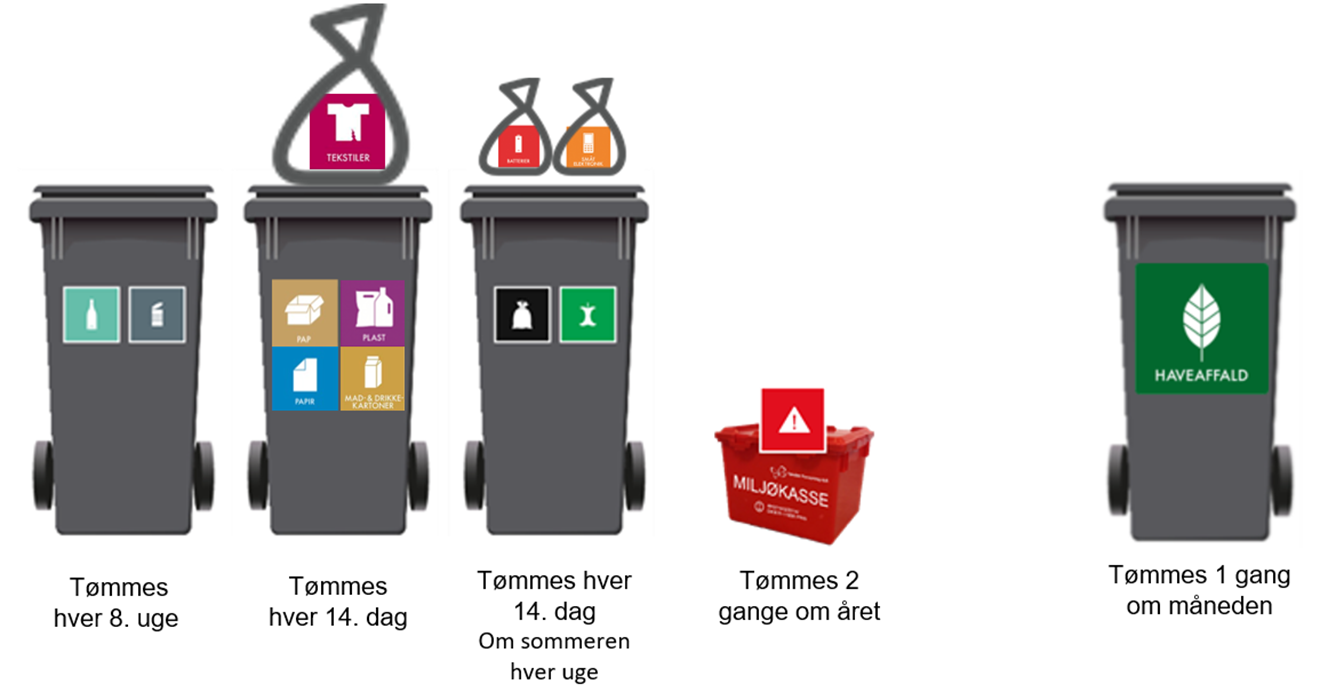 Udestår: Fokus på erhvervsaffald herunder revidering af de planer og regulativer, som sætter rammen for erhvervsaffaldet.
Nordfyn er med helt fremme, når det gælder affaldsindsamling og –behandling fra husstande
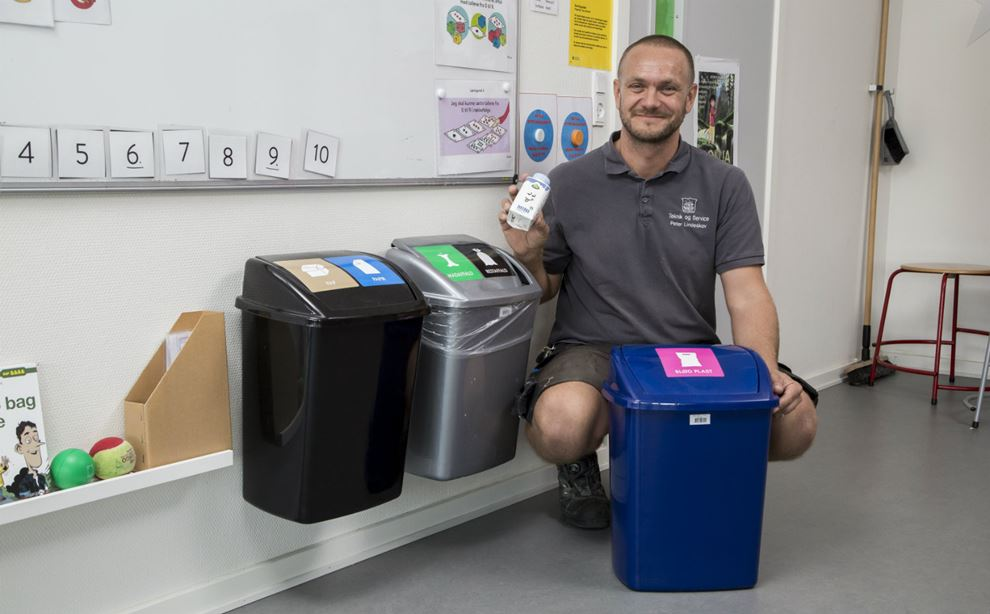 Skoler og dagtilbud har i 2021 og 2022 testet affaldssorteringssystem.

Udrulles til alle andre kommunale områder i løbet af 2022/2023.
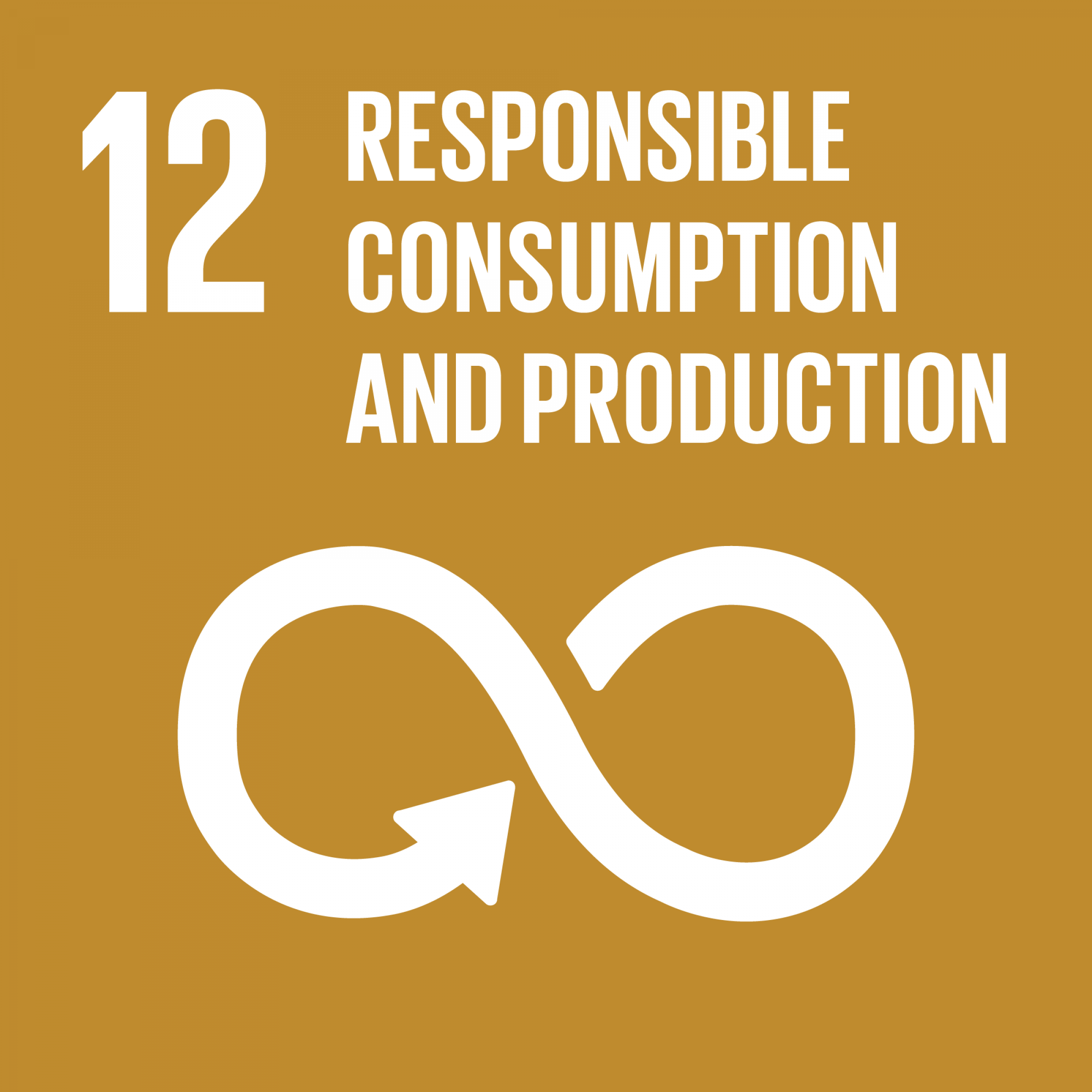 Udestår: Fokus på forbrug og indkøb. Det der ikke er indkøbt eller kan genbruges giver den største CO2 reduktion.
8
Kommunikation og dialog, opsamling
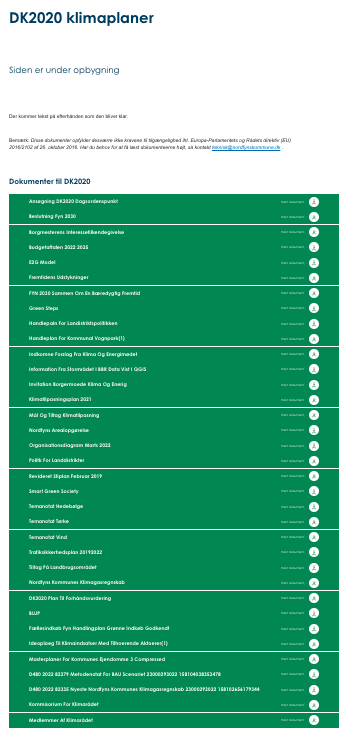 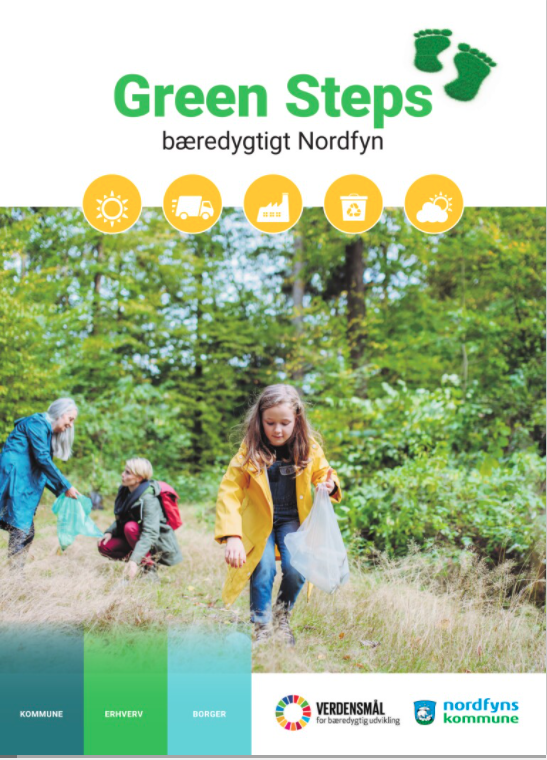 Udestår: Hjemmesiden er siden seneste klimarådsmøde blevet opgraderet med flere information om klimaindsatsen men er endnu ikke struktureret, så den er let tilgængelig og logisk opbygget
2. udgave af det nordfynske bæredygtighedsmagasin blev husstandsomdelt i marts 2022. 

Magasinet fortalte også denne gang historier om de tiltag, erhvervsliv, landdistriktsråd og kommunen arbejder med.
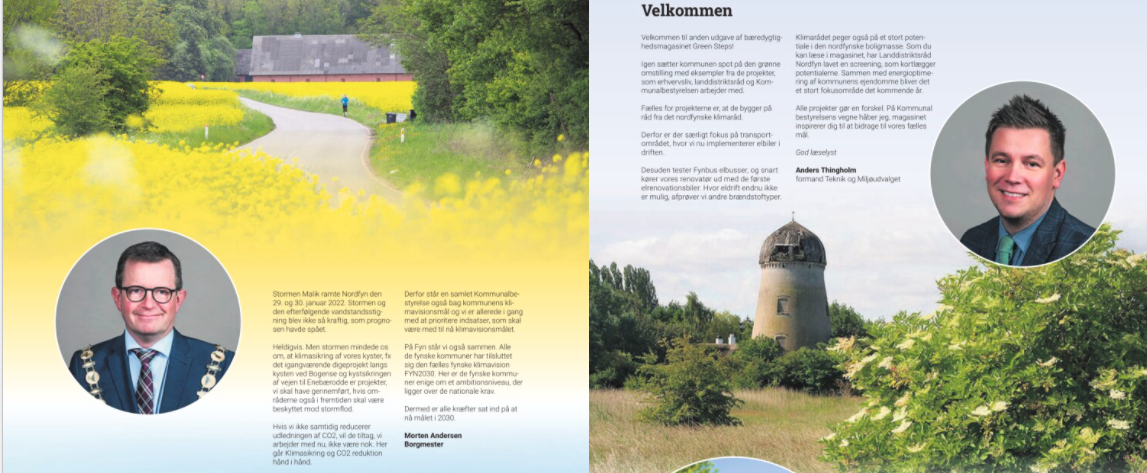 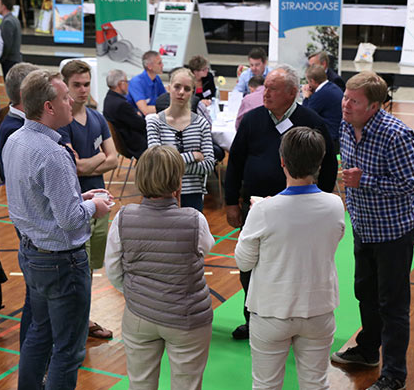 Udestår: Struktur på borgerdialog og involvering
9
Status på DK2020 klimahandleplanenv/Henrik Boesen
13. juni 2022
10
Kommunalbestyrelsens klimavisionsmål 2030- Green Steps
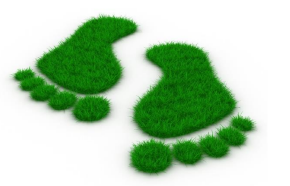 Klimavisionsmål 2030 (baseline 1990): 
2030 - CO2 neutral kommunal virksomhed

2030 - CO2 reduktion på mindst 70% i forhold til 1990 for kommunen som geografisk område

DK 2020-handleplan: 
2030 - CO2e reduktion på mindst 70% for kommunen som geografisk område
2050 - CO2e-neutral kommune som geografisk område
Tilpasset klimaændringerne
11
Brændende platformKlimavisionsmål: Reduktion på 70% CO2 i 2030
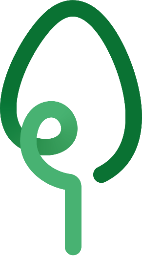 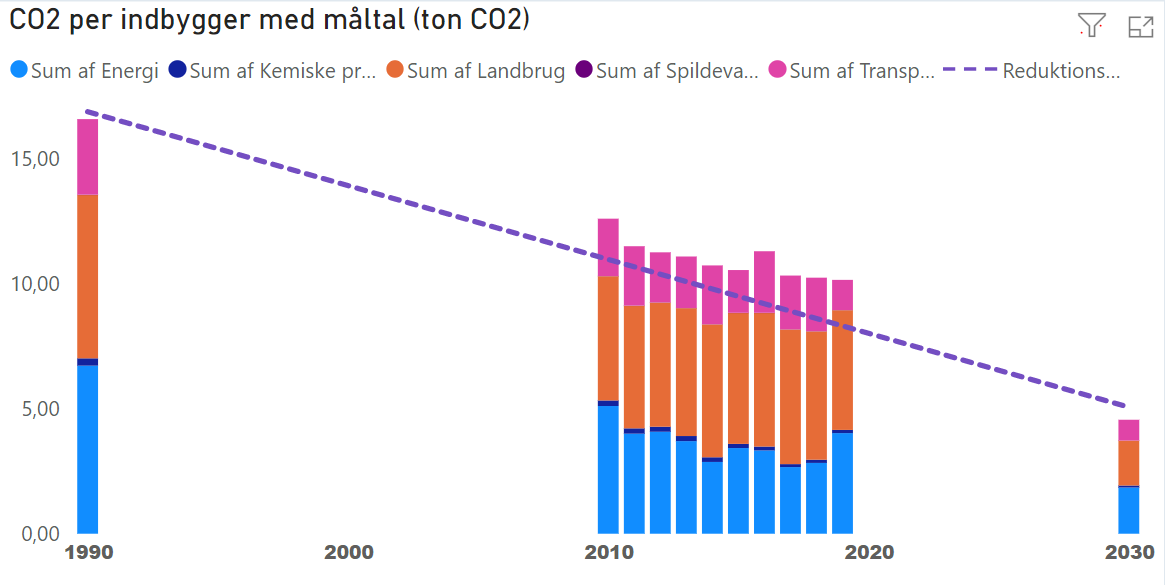 Baseline*):
409.627 t
Status 2019**):
276.871 t
TENDENS
*) Baseline, Byregion Fyn
**) sparenergi.dk
***) Forskel mellem baseline og sparenergi.dk
MÅL
Mål 2030 ***)
122.888 t
Reduktionskrav: 153.983 t
12
Prioriteret strategitema
Handleplan
Hvad prioriterer vi?
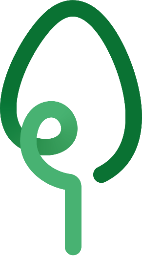 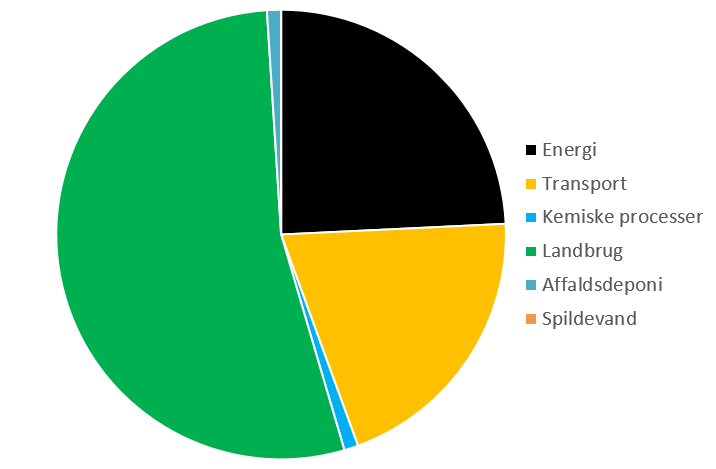 Mål 2030		           122.888
13
Tiltag i DK2020 klimahandleplan
14
Investeringsplan for DK2020 klimahandlingsplan
Business As Usual                                              Forslag til investeringsplan 2023-2026             Beregnet effekt af DK2020 Klimahandlingsplanen
	(Vi gør ikke noget)						            (Investeringsplanen godkendes)
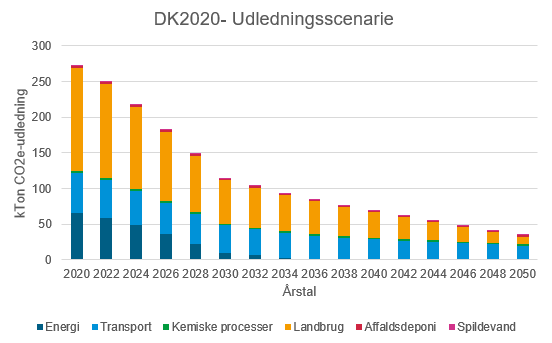 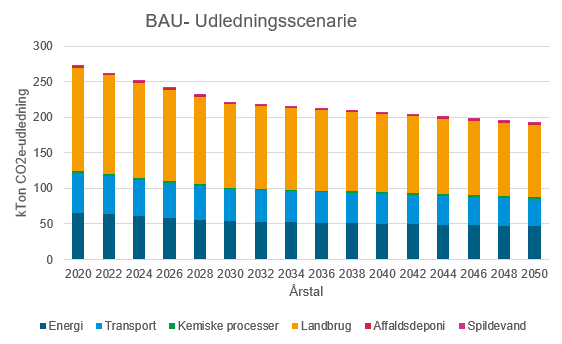 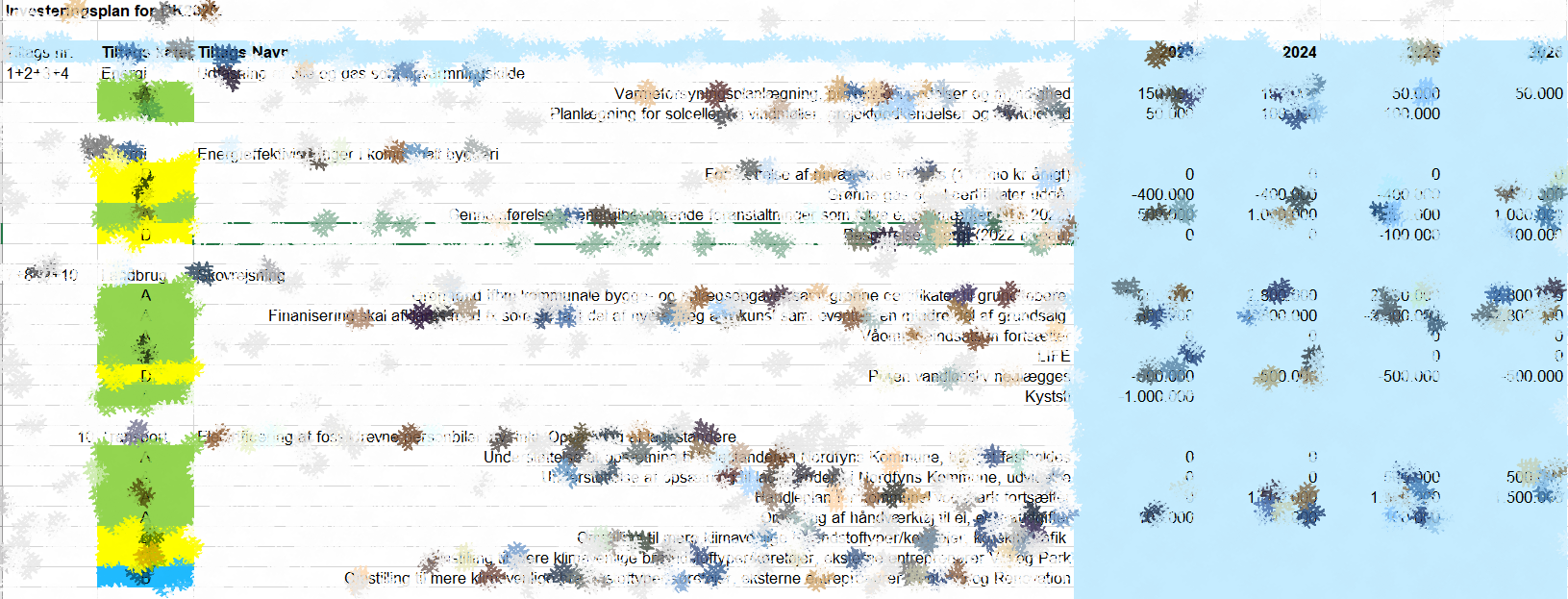 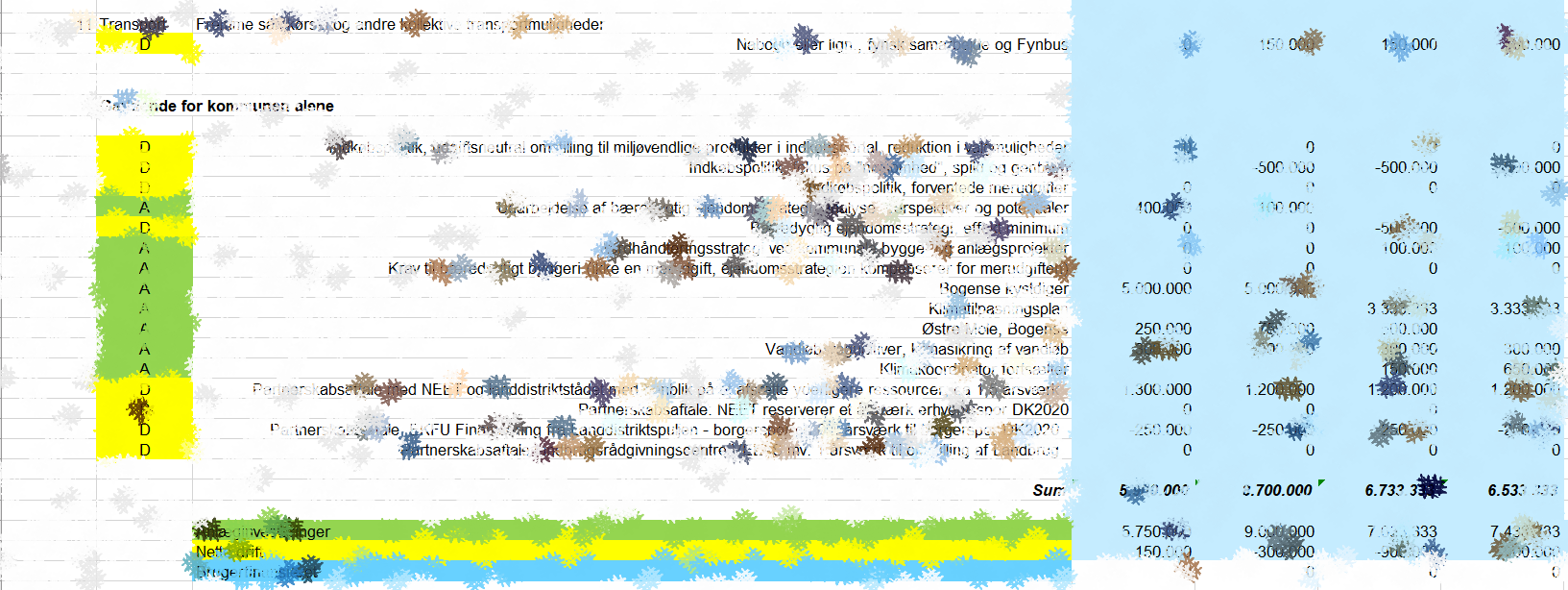 15
Oplæg til workshops
13. juni 2022
16
Oplæg til workshops
Formål:
At stille skarpt på fire temaer
At komme med eksplicitte anbefalinger til indsatser og prioritering efter effekt

På bordene er der materiale udarbejdet i samarbejde med tovholderne.

I første runde (35 min) af workshoppen debatterer og drøfter grupperne temaerne og materialet på bordene. Brug gerne flipover og post-it.

Herefter er der en opsamling i plenum (15 min), hvor tovholderne giver en status på foreløbige anbefalinger.

I anden runde (15 min) forfiner grupperne anbefalingerne og prioriterer dem efter effekt.

Der udarbejdes en opsamling fra alle grupper, som indgår i det videre politiske arbejde med DK2020 Klimaplanen.
17
Opsamling på dagen og næste skridtV/Anders Tingholm
13. juni 2022
18